الصف: الثالثالمادة: حسابالعنوان:  جمع المئات والألوف وطرحها
عزيزي التلميذ :
ما نرجو تحقيقه في هذا الدرس هو:
1- أن تجمع عددين ضمن منزلة الألوف
2- أن تطرح عددين ضمن منزلة  الألوف
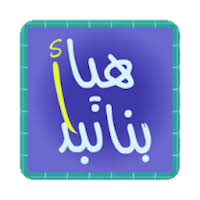 استكشف
شارك صديقنا أحمد في مسابقة ثقافية  أقيمت في المدرسة فجمع في اليوم الأول 2000 نقطة . أما في اليوم الثاني فقد فاز بالمركز الأول على مستوى المدرسة وجمع 6000 نقطة.
ما هو مجموع النقاط التي جمعها أحمد في اليومين معاً ؟
2000+6000=
2+6= 8
2 واحدات
6 واحدات
8 واحدات
+
=
8عشرات
2عشرات
6عشرات
20+60= 80
+
=
2 مئات
200+600= 800
6 مئات
8 مئات
+
=
8 ألوف
6 ألوف
2 ألوف
2000+6000=
+
=
2000+6000=
8000
أتعلم: لأجمع 2000+6000
أعتمد على عبارة جمع الواحدات 2+6= 8
استكشف
مع صديقنا خالد 9000 ليرة اشترى من المكتبة مجموعة من الكتب بقيمة 5000 ليرة . فكم ليرة بقي مع خالد؟
9000-5000=
4 واحدات
5 واحدات
9 واحدات
9-5= 4
-
=
4عشرات
9عشرات
5عشرات
90-50= 40
-
=
9 مئات
900-500= 400
5 مئات
4 مئات
-
=
4 ألوف
5 ألوف
9 ألوف
9000-5000=
-
=
9000-5000=
4000
أتعلم : لأطرح 9000- 5000
أعتمد على عبارة طرح الواحدات 9- 5 = 4
تعالوا بنا نتمرن
1- ناتج جمع 3000+5000=
800
8000
80
30
2- ناتج طرح 700- 400 =
3000
300
وإلى لقاء جديد في درس جديد